Figure 1. The database construction and MySQL table structure utilized in this study. (A) Public databases or analysis ...
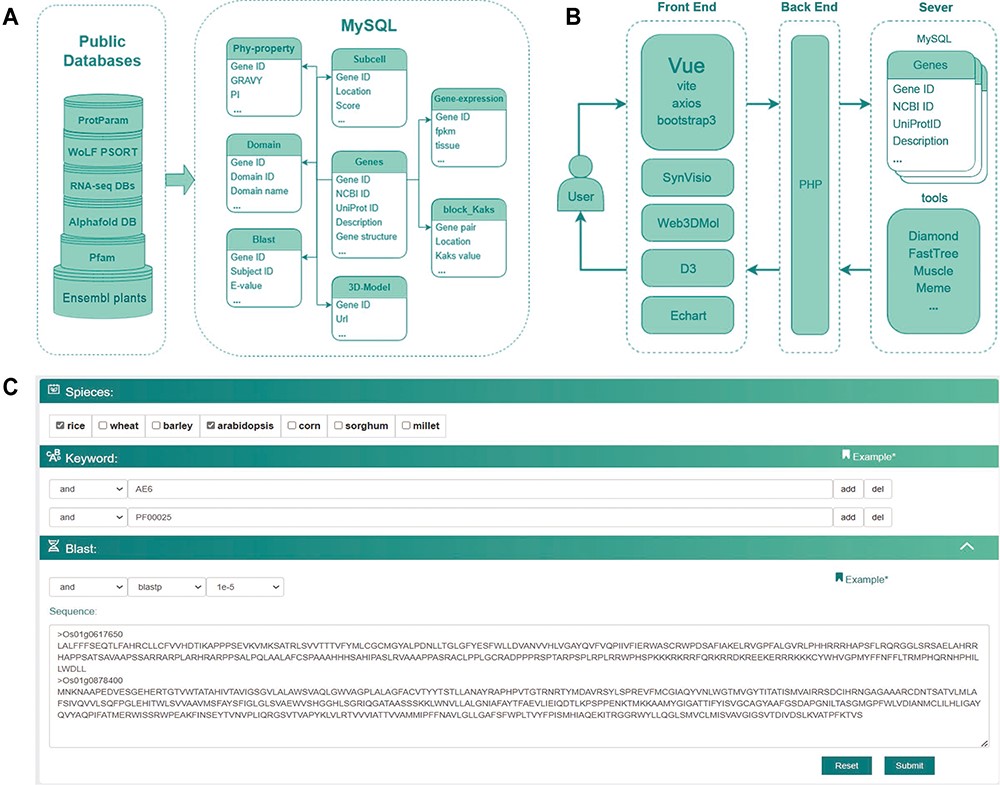 Database (Oxford), Volume 2023, , 2023, baad051, https://doi.org/10.1093/database/baad051
The content of this slide may be subject to copyright: please see the slide notes for details.
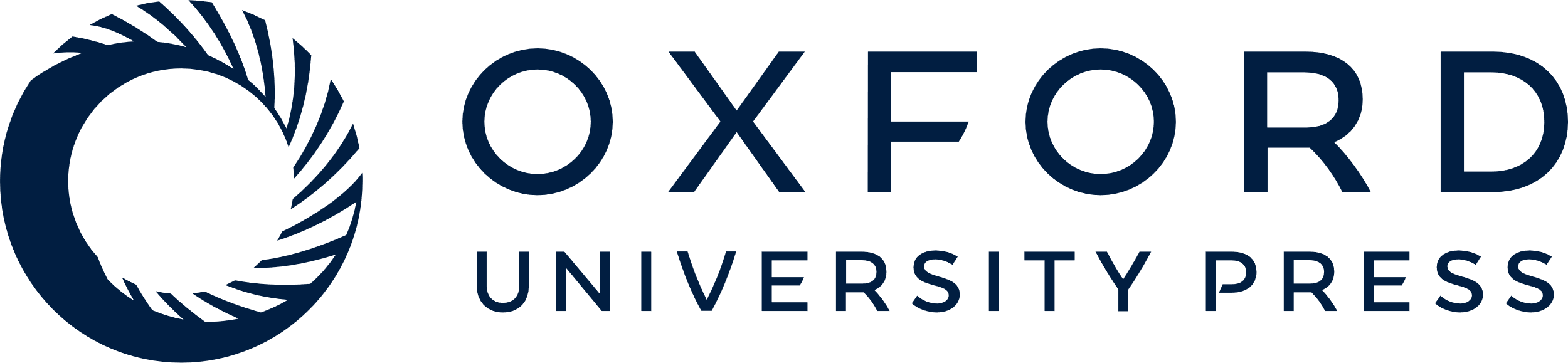 [Speaker Notes: Figure 1. The database construction and MySQL table structure utilized in this study. (A) Public databases or analysis websites providing the data which stored in MySQL. Each cylinder in the left frame represents a different public database or analysis website, with the text on the cylinders denoting their respective names or abbreviations. Ensembl plants and Pfam are located at the bottom, with RNA-seq DBs and AlphaFold DB in the middle layer. RNA-seq DBs comprise GEO, Plant Public RNA-seq Database and PlantNexus, while AlphaFold DB represents the AlphaFold Protein Structure Database. Proparam and WoLF PSORT are positioned at the top. The right frame depicts the design of the MySQL tables, specifically Phy-property, Subcell, Gene-expression, Domain, Blast, 3D-Model, Block_Kaks and Genes. The arrows represent different tables linked through the Gene ID field. (B) The database construction relied on plug-in components, tools and frames. (C) Search module utilized together with options (AND, OR), combining keywords and blast in a certain way in accordance with specific research requirements.


Unless provided in the caption above, the following copyright applies to the content of this slide: © The Author(s) 2023. Published by Oxford University Press.This is an Open Access article distributed under the terms of the Creative Commons Attribution License (https://creativecommons.org/licenses/by/4.0/), which permits unrestricted reuse, distribution, and reproduction in any medium, provided the original work is properly cited.]